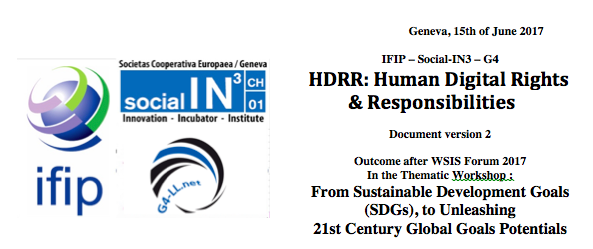 « Efficiency is an under-product of lucidity »   Albert Jacquard
Raymond Morel
Swiss Representative at IFIP GA
IFIP-GA'20017-HDRR-12092017-R.Morel
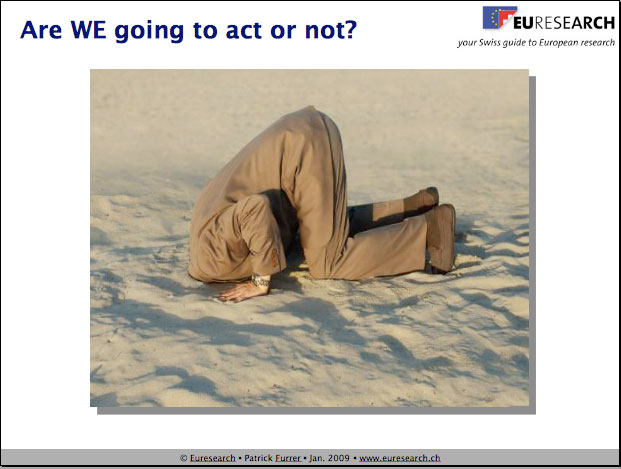 IFIP-GA'20017-HDRR-12092017-R.Morel
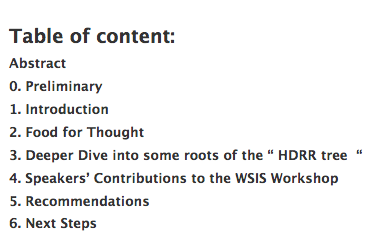 IFIP-GA'20017-HDRR-12092017-R.Morel
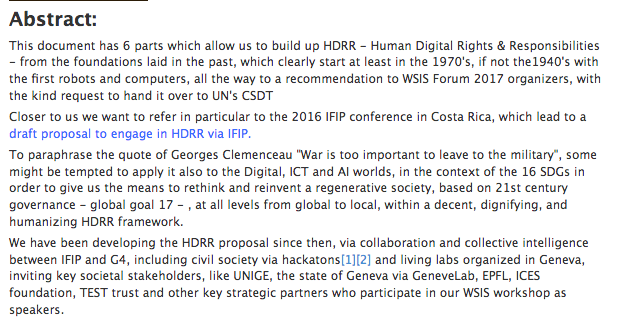 IFIP-GA'20017-HDRR-12092017-R.Morel
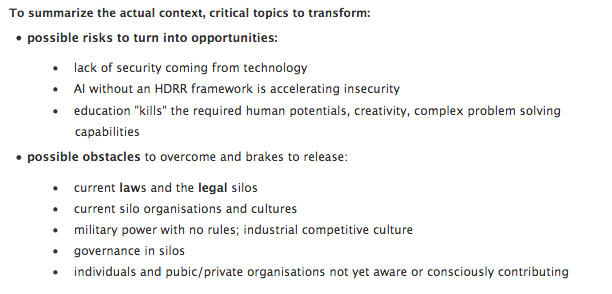 IFIP-GA'20017-HDRR-12092017-R.Morel
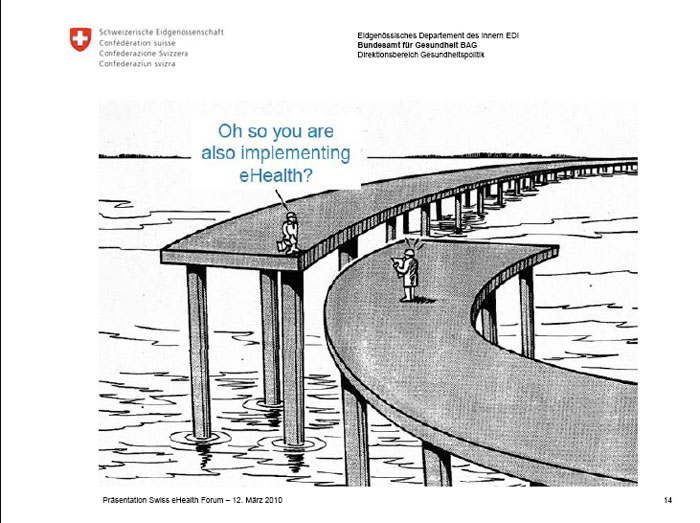 IFIP-GA'20017-HDRR-12092017-R.Morel
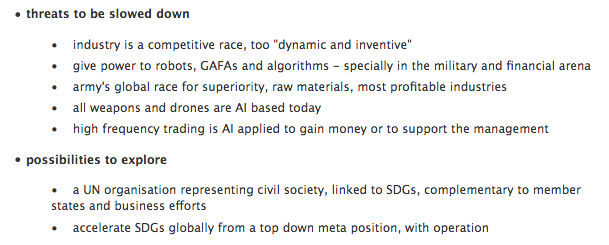 IFIP-GA'20017-HDRR-12092017-R.Morel
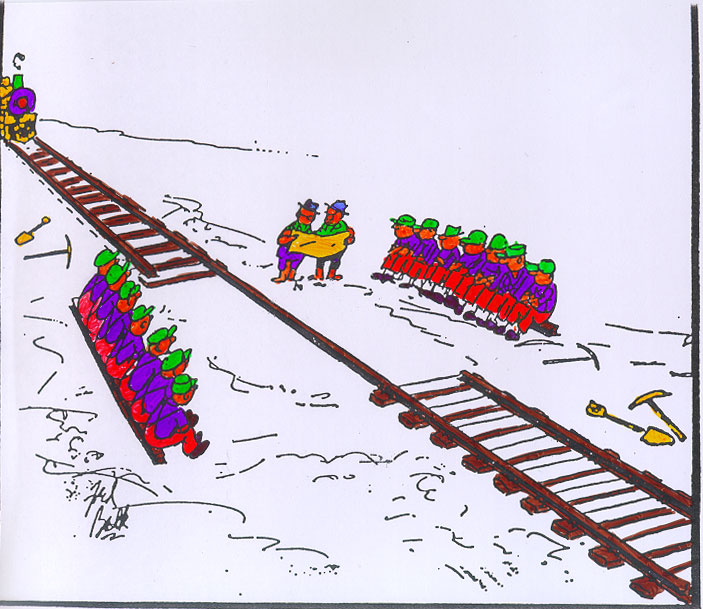 IFIP-GA'20017-HDRR-12092017-R.Morel
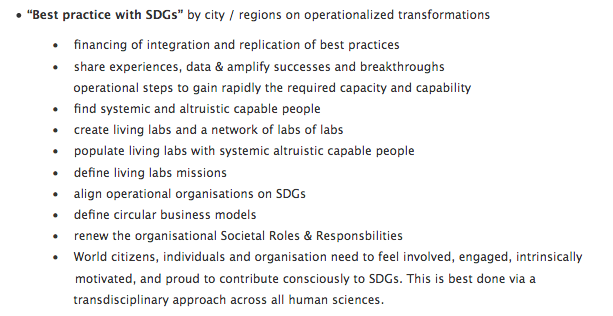 IFIP-GA'20017-HDRR-12092017-R.Morel
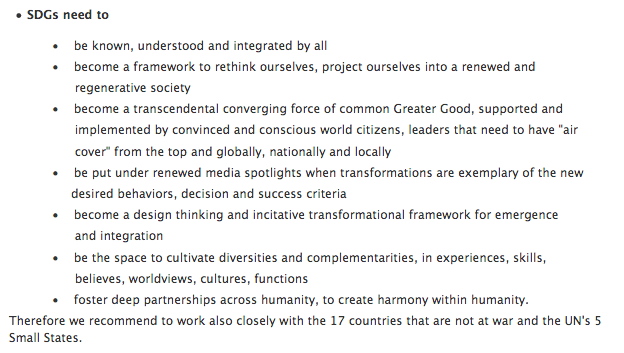 IFIP-GA'20017-HDRR-12092017-R.Morel
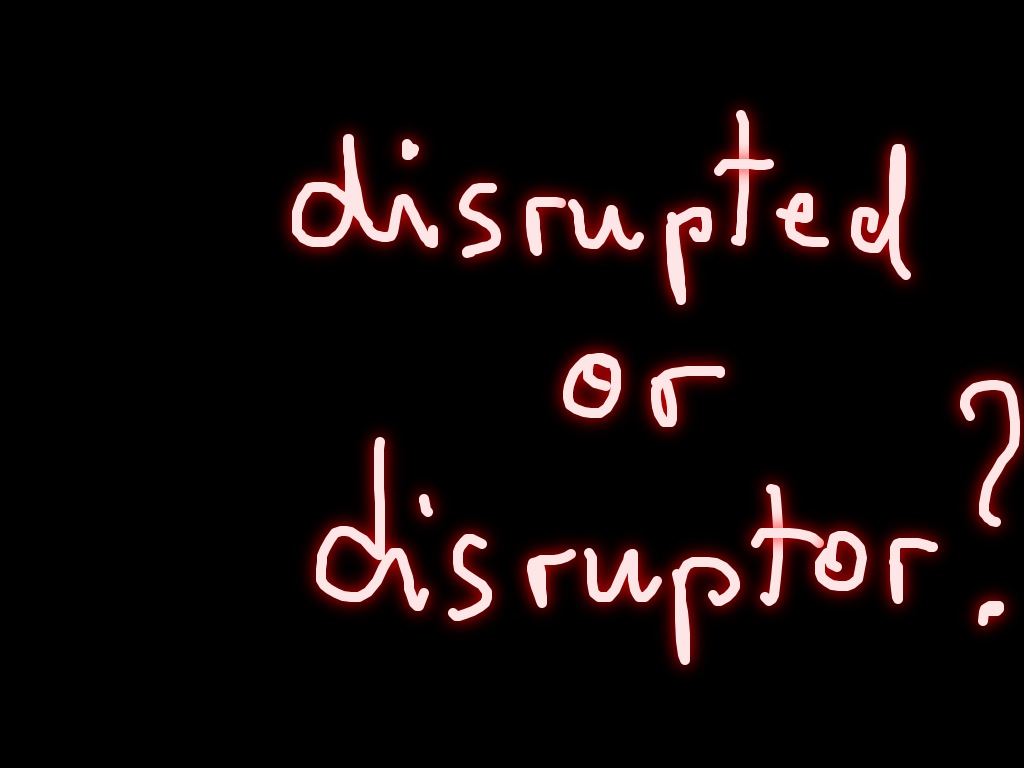 IFIP-GA'20017-HDRR-12092017-R.Morel
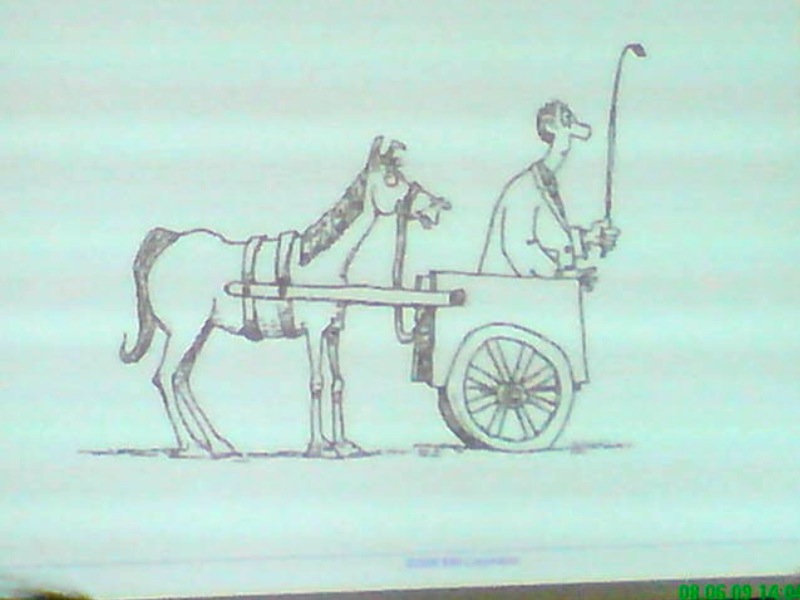 IFIP-GA'20017-HDRR-12092017-R.Morel
My first workshop in WSIS 2003 Phase I :EDUCATION and KNOWLEDGE SOCIETIES
http://iite.unesco.org/pics/publications/en/files/3214630.pdf
Education and Knowledge Societies
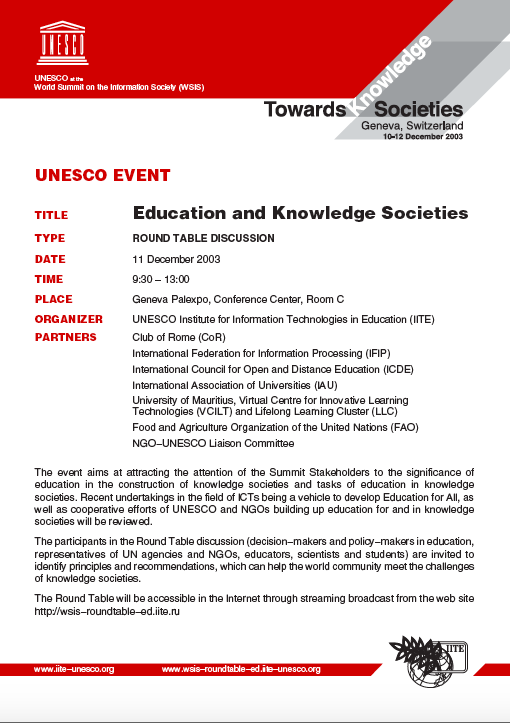 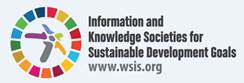 IFIP-GA'20017-HDRR-12092017-R.Morel
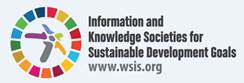 IFIP-GA'20017-HDRR-12092017-R.Morel
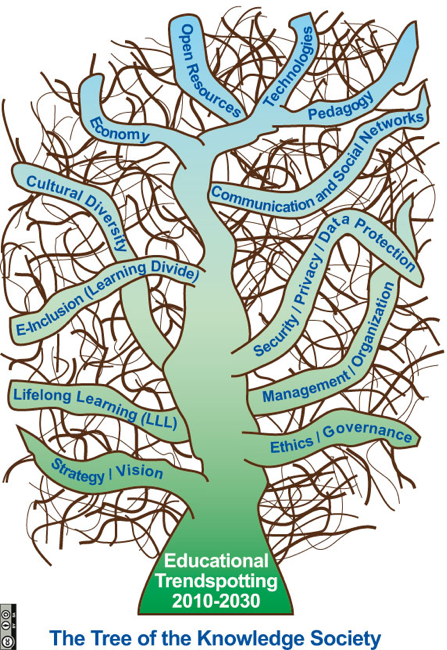 IFIP-GA'20017-HDRR-12092017-R.Morel
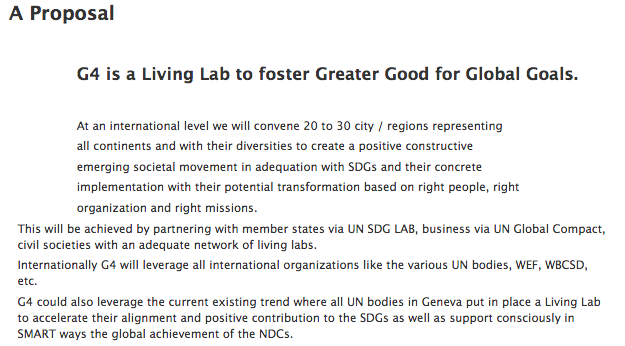 IFIP-GA'20017-HDRR-12092017-R.Morel
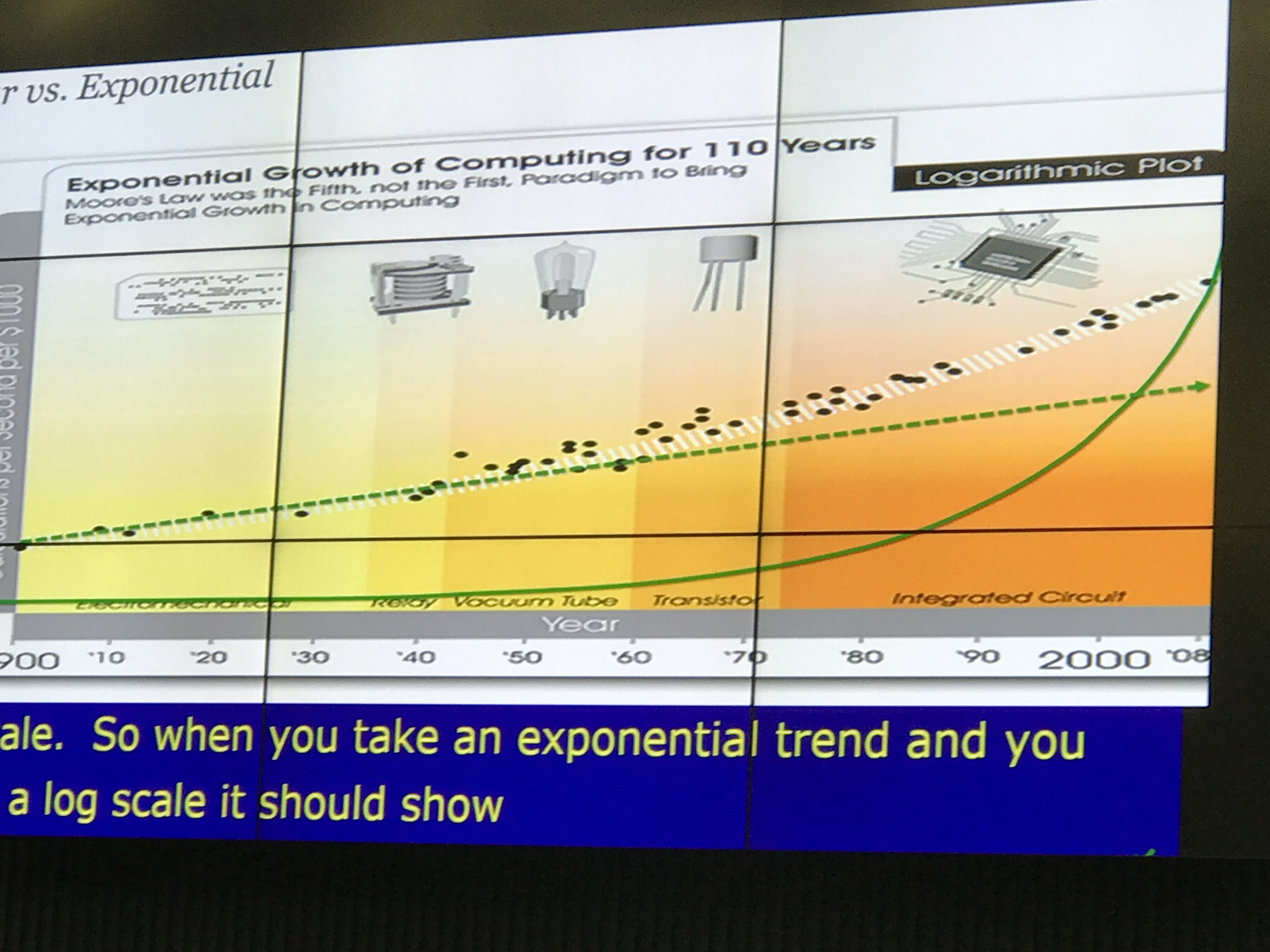 IFIP-GA'20017-HDRR-12092017-R.Morel
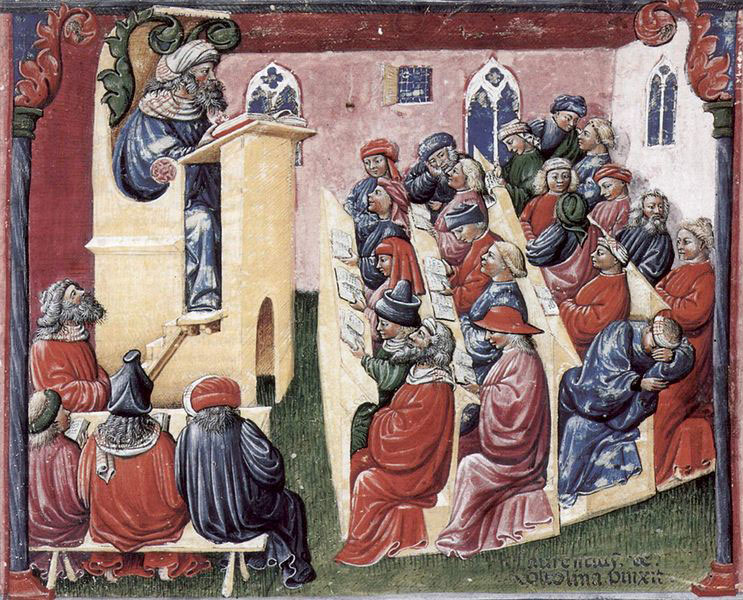 IFIP-GA'20017-HDRR-12092017-R.Morel
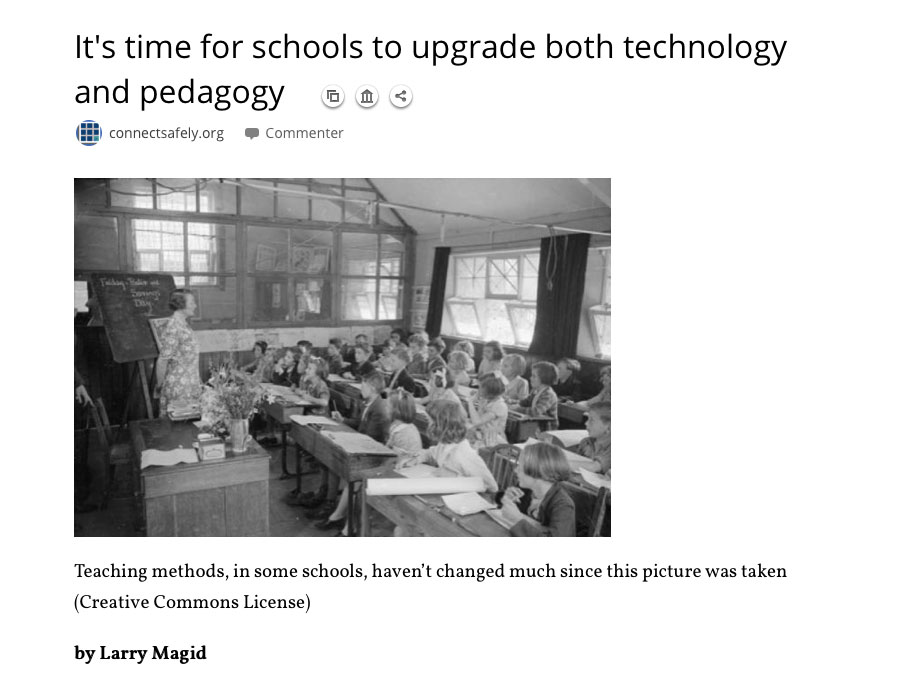 IFIP-GA'20017-HDRR-12092017-R.Morel
WRONG HYPOTHESIS
1. Finite planet  growth ???!!!
2. Teacher education with 2 generations delay
3. digital pedagogy and the other pedagogy
IFIP-GA'20017-HDRR-12092017-R.Morel
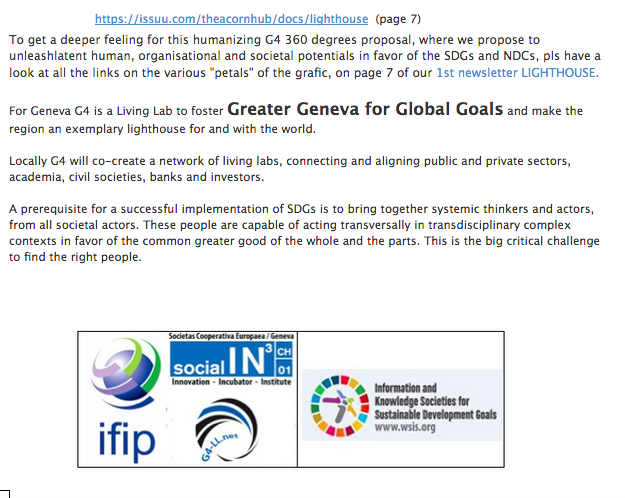 IFIP-GA'20017-HDRR-12092017-R.Morel
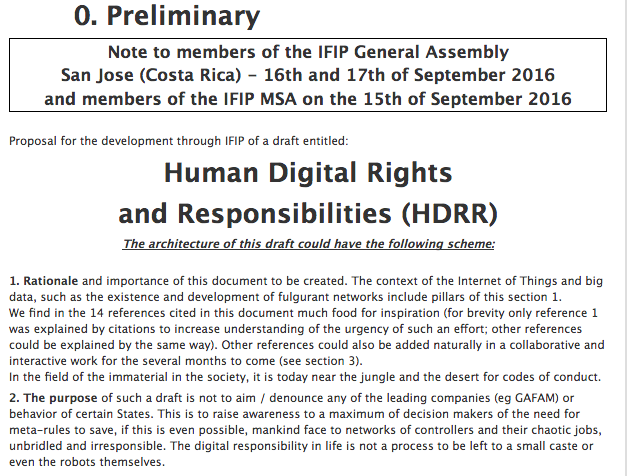 IFIP-GA'20017-HDRR-12092017-R.Morel
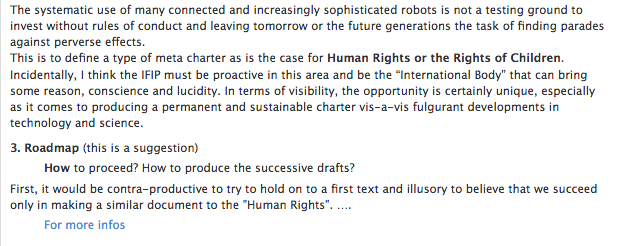 IFIP-GA'20017-HDRR-12092017-R.Morel
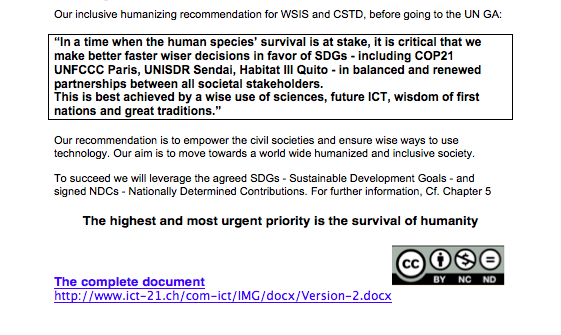 The complete document                                                    
http://www.ict-21.ch/com-ict/IMG/docx/Version-2.docx
IFIP-GA'20017-HDRR-12092017-R.Morel
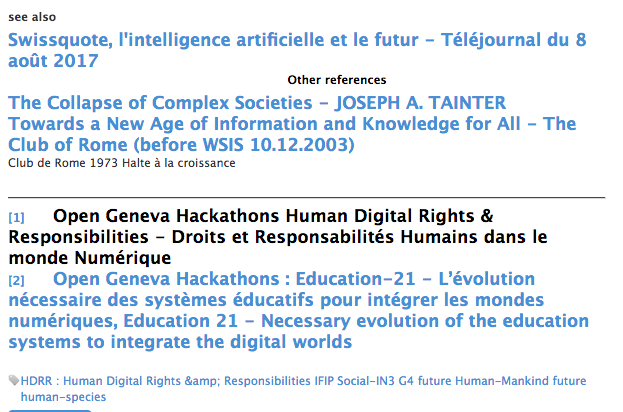 IFIP-GA'20017-HDRR-12092017-R.Morel
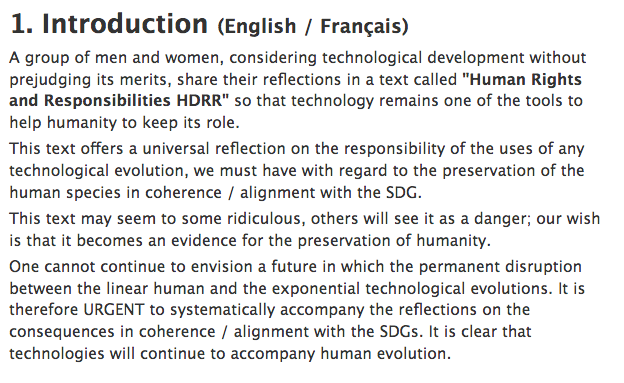 IFIP-GA'20017-HDRR-12092017-R.Morel
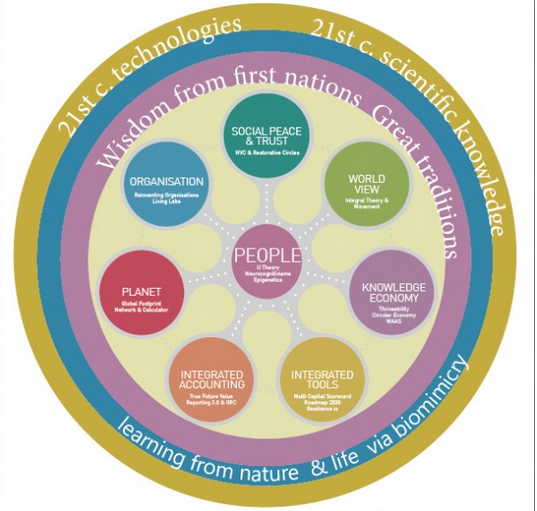 IFIP-GA'20017-HDRR-12092017-R.Morel
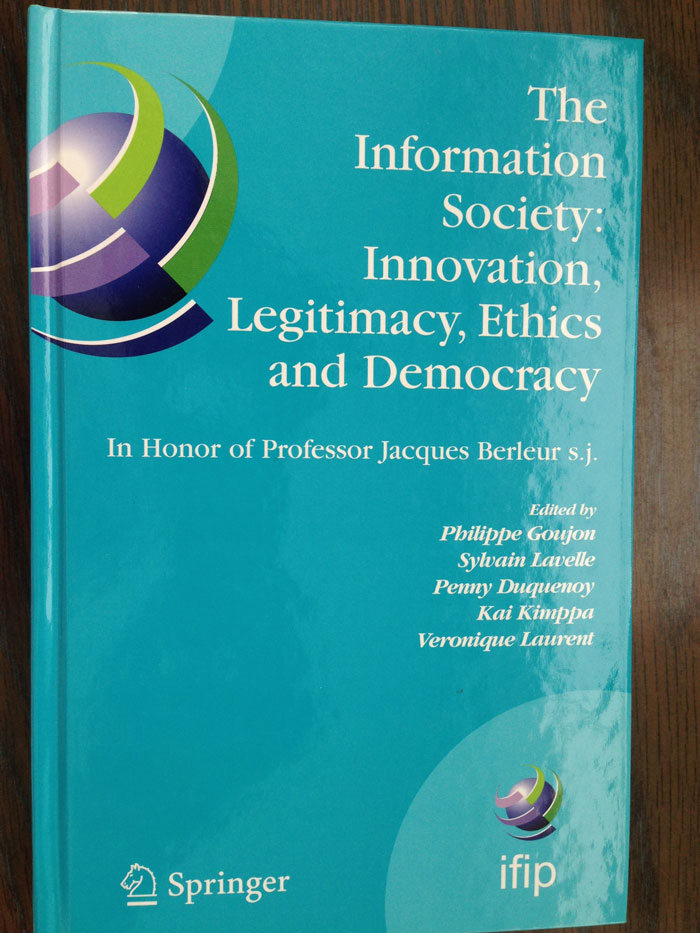 IFIP-GA'20017-HDRR-12092017-R.Morel
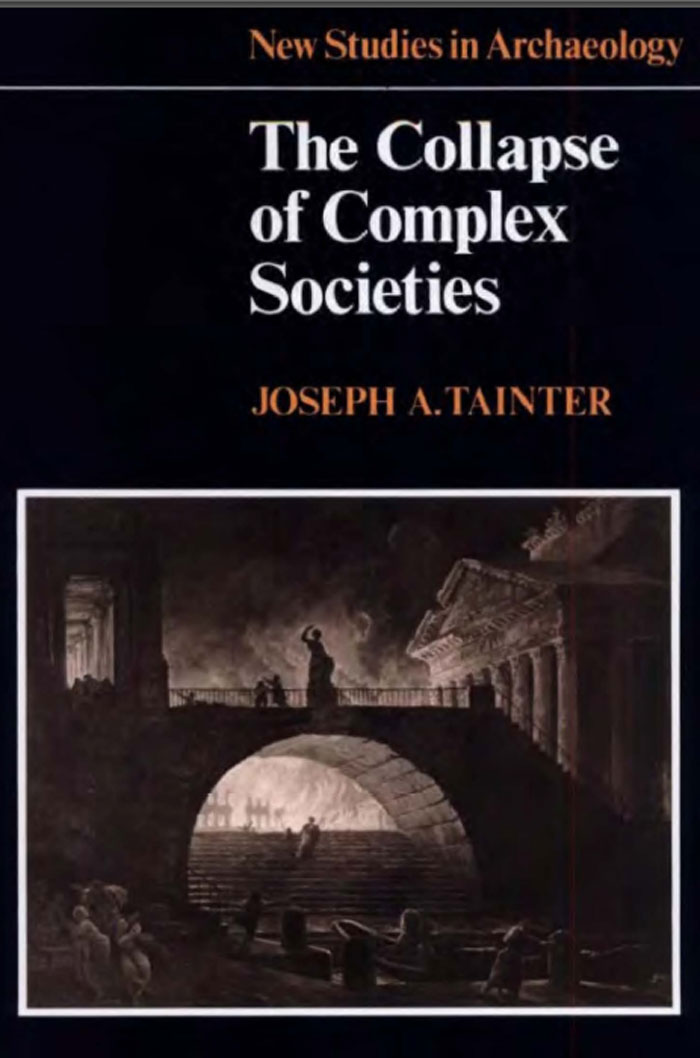 IFIP-GA'20017-HDRR-12092017-R.Morel
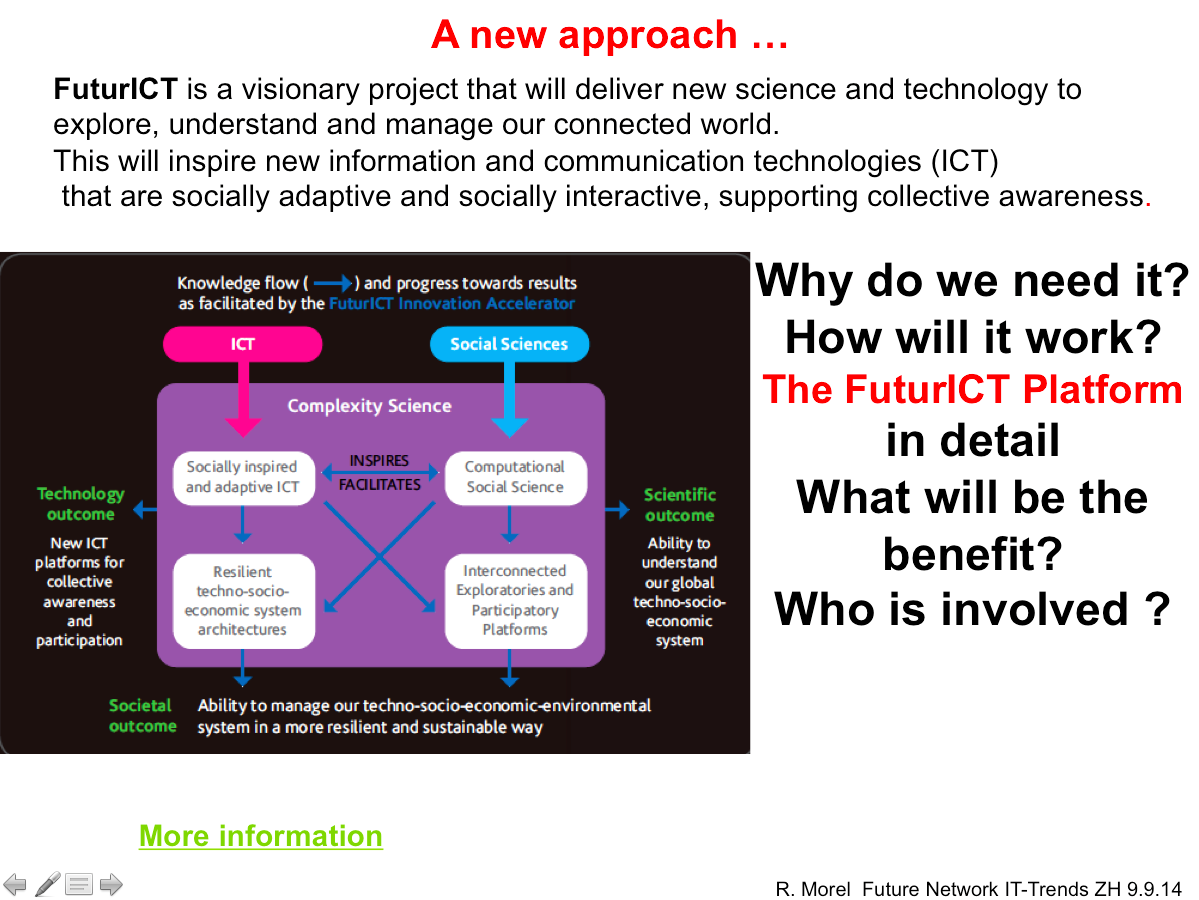 Enseignant communiquant
IFIP-GA'20017-HDRR-12092017-R.Morel
WSIS-Forum-2017-Unesco-C7-OER-15062017-Morel
Future competencies at the digital age - reshuffle the cards – 
Les compétences du futur - une manière de rebattre les cartes
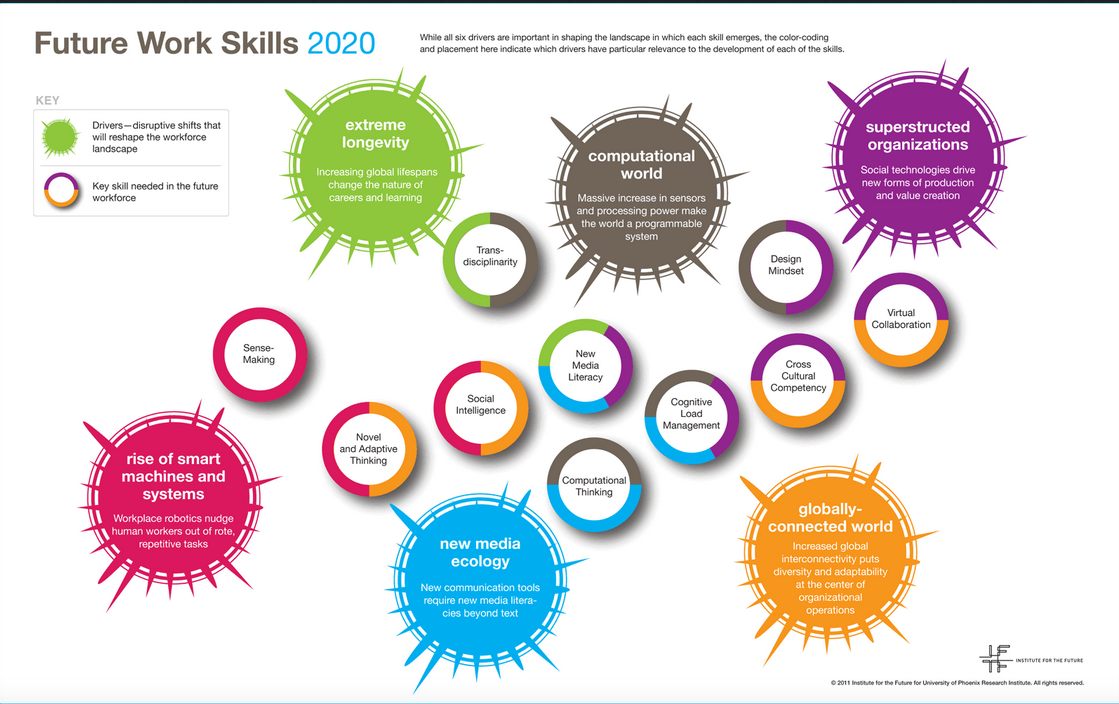 IFIP-GA'20017-HDRR-12092017-R.Morel
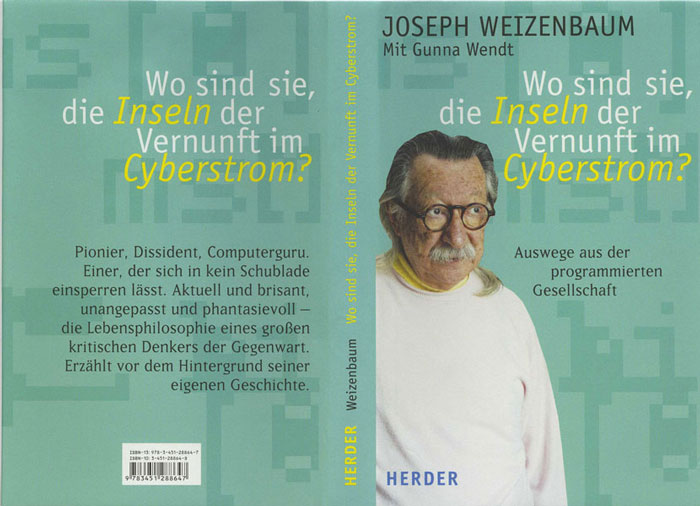 IFIP-GA'20017-HDRR-12092017-R.Morel
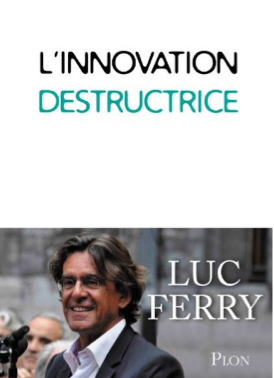 IFIP-GA'20017-HDRR-12092017-R.Morel
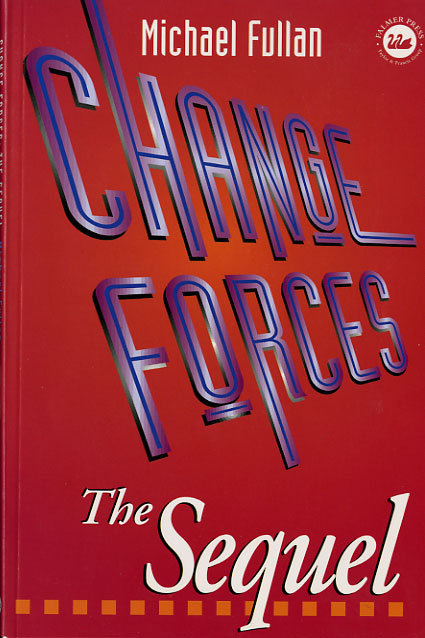 IFIP-GA'20017-HDRR-12092017-R.Morel
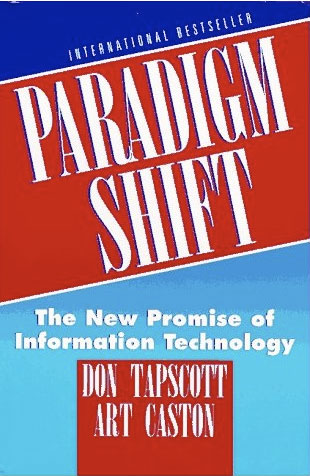 IFIP-GA'20017-HDRR-12092017-R.Morel
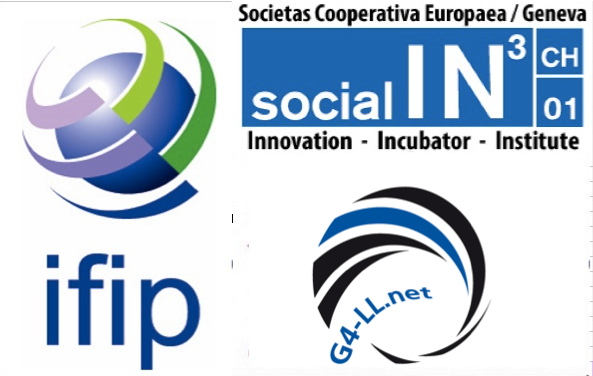 IFIP : www.ifip.org
Social-IN3 : http://www.social-in3.coop/en/
G4 : www.g4-ll.net
IFIP-GA'20017-HDRR-12092017-R.Morel